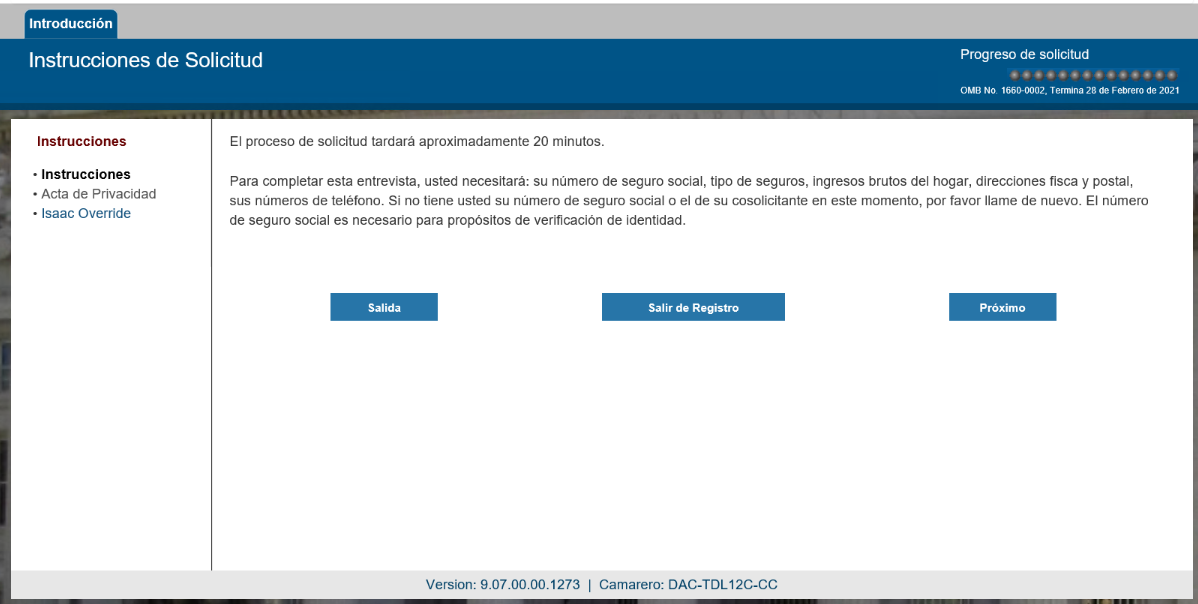 Instrucciones para la Solicitud
Para completar esta entrevista, usted necesitará: su número de seguro social, tipo de seguros, ingresos brutos del hogar, direcciones física y postal, sus números de teléfonos. Si no tiene usted su número de seguro social o el de su co-solicitante en este momento, por favor llame de nuevo. El número de seguro social es necesario para propósitos de verificación de la identidad.
Salir del Registro
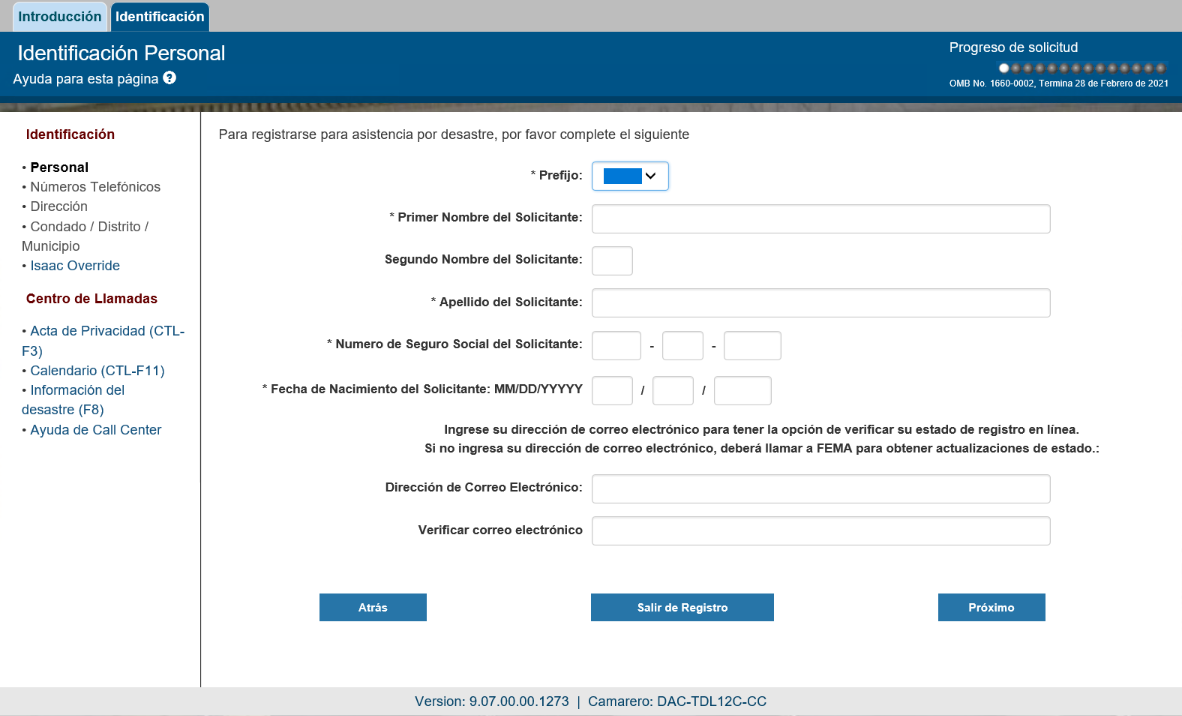 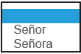 Número de Seguro Social del Solicitante:
Fecha de Nacimiento del Solicitante: MM/DD/YYYY
Provea su dirección de correo electrónico para poder verificar en línea el estado de su solicitud.
Si no provee su dirección de correo electrónico, deberá llamar a FEMA para conocer el estado de su solicitud.
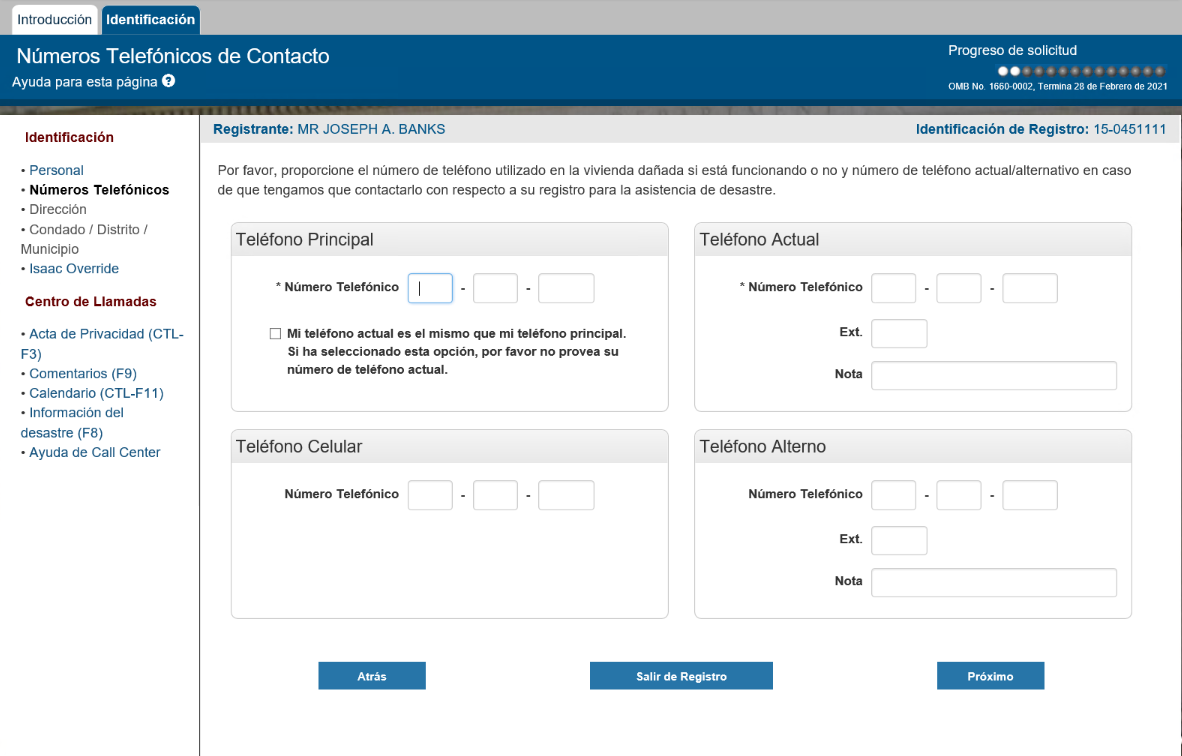 Por favor proporcione el número de teléfono utilizado en la vivienda dañada, este funcionando o no, y el número de teléfono actual/alternativo en caso de que tengamos que contactarlo con respecto a su solicitud para asistencia por desastre.
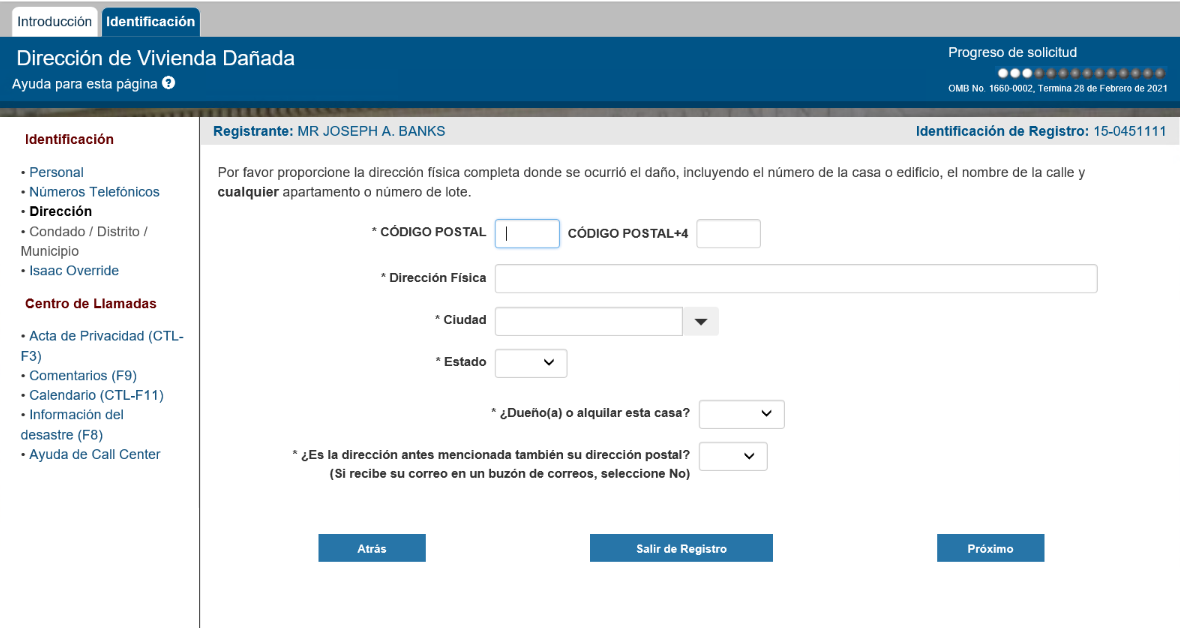 Por favor proporcione la dirección física completa donde ocurrió el daño, incluyendo el número de la casa o edificio, el nombre de la calle y cualquier número de apartamento o de lote.
¿Dueño o alquila esta casa?
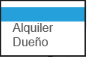 (Si recibe su correo en un buzón de la oficina postal, seleccione No)
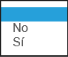 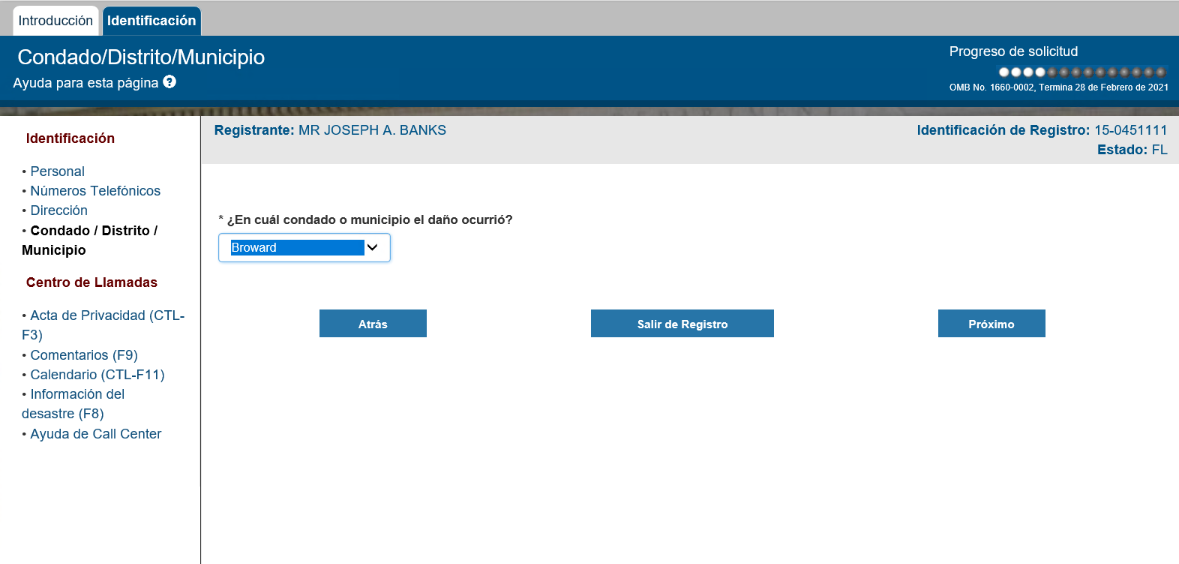 ¿En cuál condado o municipio ocurrió el daño ocurrió?
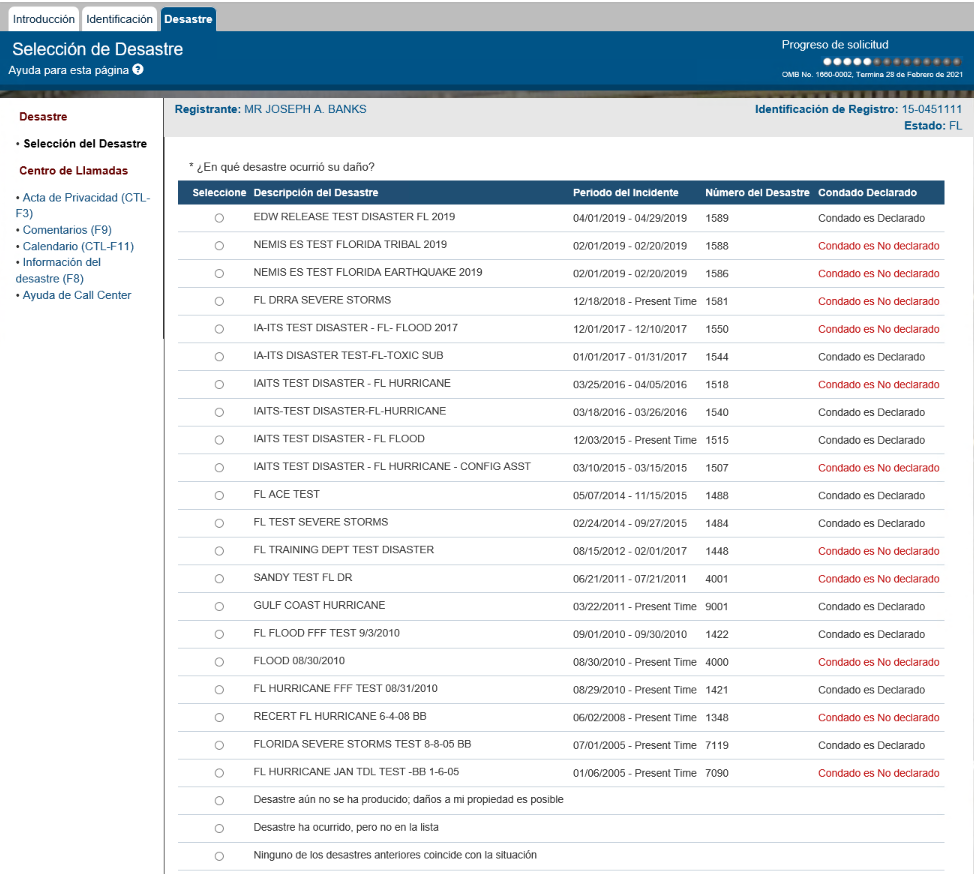 Condado Declarado
Condado No Declarado
Al presente
Aún el desastre no se ha producido; es posible que tenga daños en mi propiedad
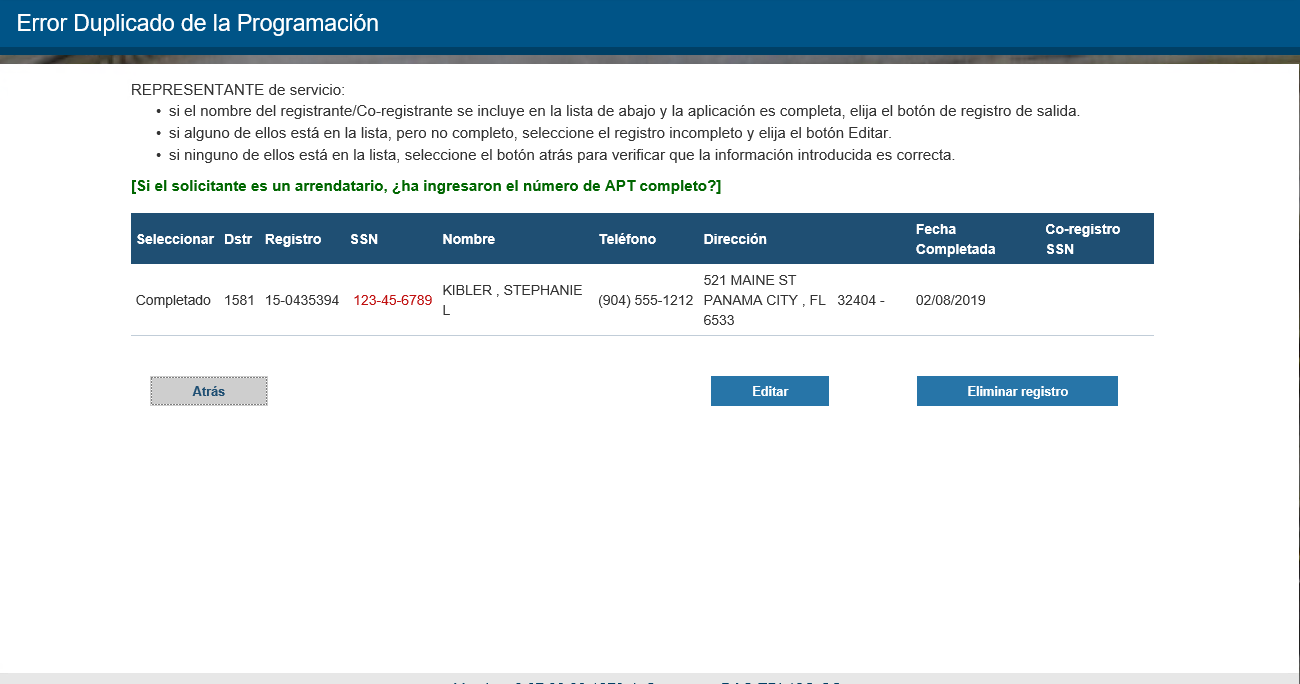 REPRESENTANTE de servicio:
si el nombre del solicitante/Co-solicitante se incluye en la lista de abajo y la solicitud esta completada, elija el botón de Salir del Registro.
si alguno de ellos está en la lista, pero no completado, seleccione la solicitud incompleta y elija el botón Editar. 
si ninguno de ellos está en la lista, seleccione el botón Atrás para verificar que la información otorgada es correcta. 

[Si el solicitante es un inquilino, ¿ingresó el número completo del APT?]
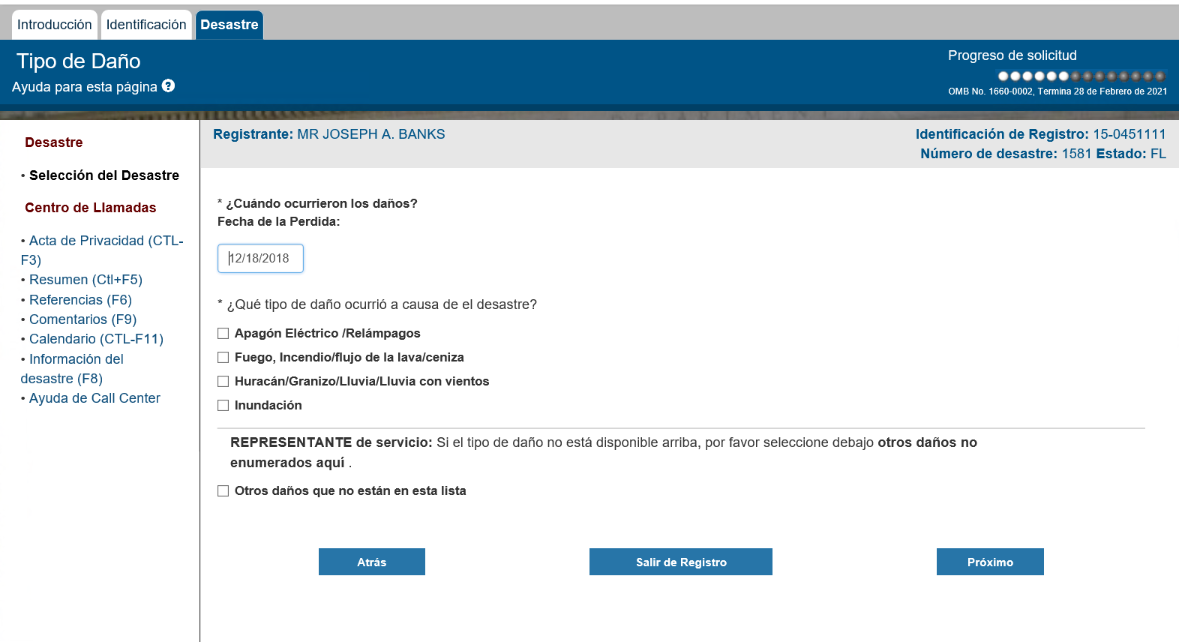 Fecha de la Pérdida:
¿Qué tipo de daño ocurrió a causa del desastre?
REPRESENTANTE de servicio: Si el tipo de daño no está disponible en la lista de arriba, por favor seleccione a bajo otros daños no enumerados aquí.
Otros daños que no están en esta lista
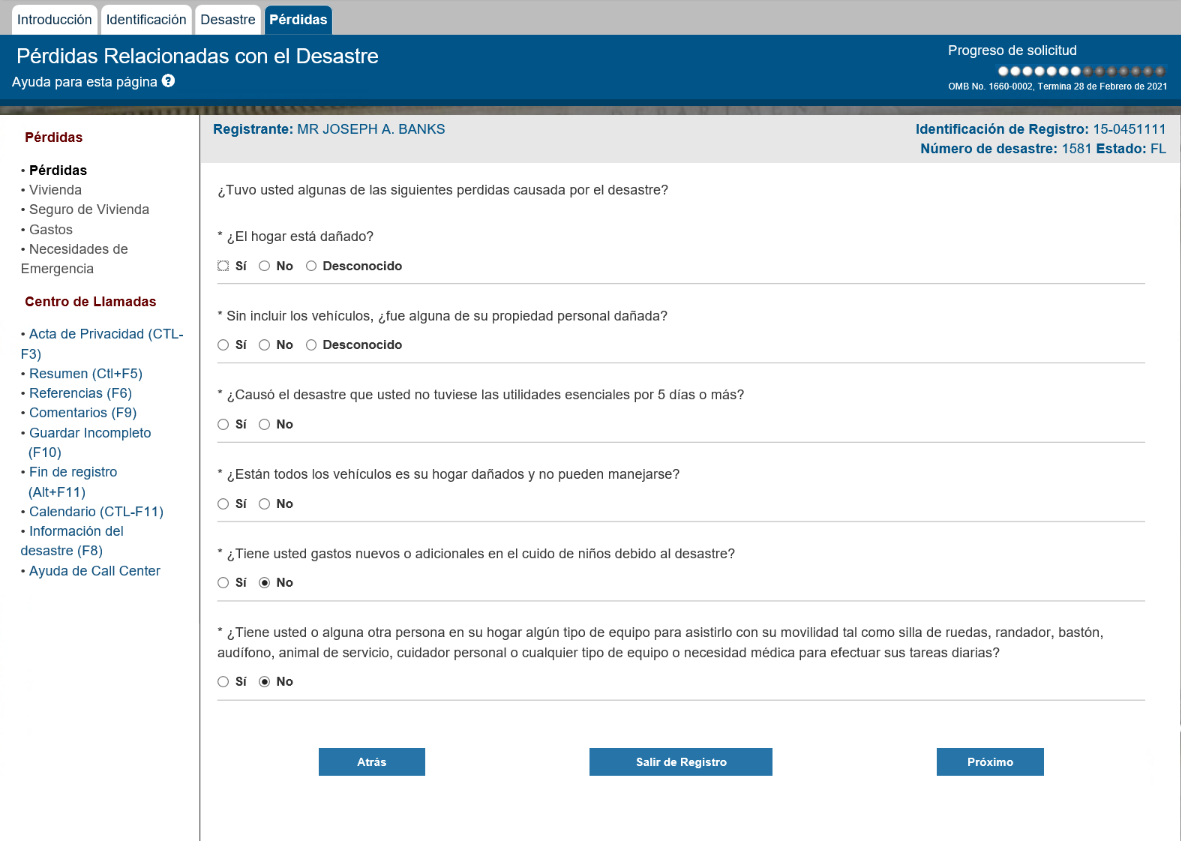 ¿Tuvo usted algunas de las siguientes pérdidas causada por el desastre?
Sin incluir los vehículos, ¿fue dañada alguna de su propiedad personal?
¿Tiene usted gastos nuevos o adicionales por el cuido de niños debido al desastre?
¿Tiene usted o alguna otra persona en su hogar algún tipo de equipo para asistirlo con su movilidad tal como silla de ruedas, andador, bastón, audífono, animal de servicio, cuidador personal o cualquier tipo de equipo o necesidad médica para efectuar sus tareas diarias?
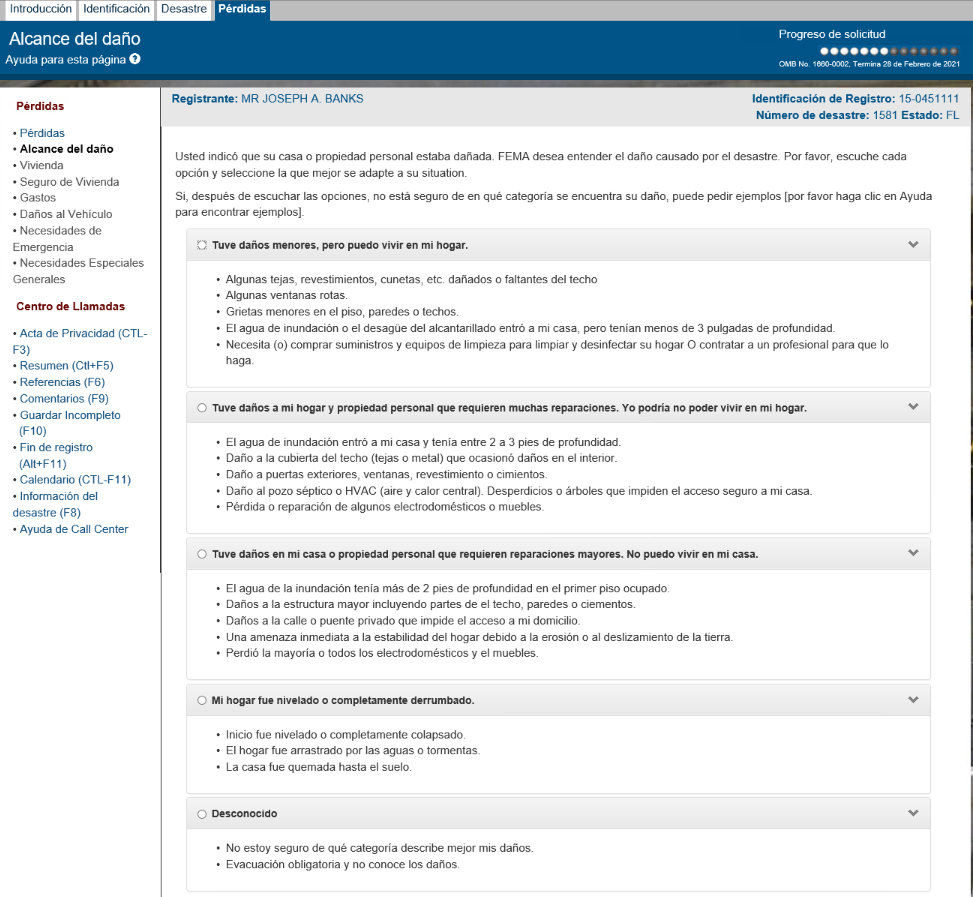 Usted indicó que su casa o propiedad personal estaba dañada. FEMA desea entender el daño causado por el desastre. Por favor, escuche cada opción y seleccione la que mejor se adapte a su situación.
Si, después de escuchar las opciones, no está seguro de en qué categoría se encuentra su daño, puede pedir ejemplos [por favor haga clic en Ayuda para encontrar ejemplos].
Algunos dañados o faltan tejas, revestimientos, desagües, etc.  en el techo
El agua de la inundación o aguas usadas entraron a mi casa, pero tenían menos de 
3 pulgadas de profundidad.
Necesita comprar suministros y equipos de limpieza para limpiar y desinfectar mi hogar o contratar a un profesional para que lo haga.
Tuve daños en mi hogar y propiedad personal que requieren muchas reparaciones. Yo podría no poder vivir en mi hogar.
El agua de la inundación entró a mi casa y tenía entre 2 a 3 pies de profundidad.
Daño al pozo séptico o HVAC (unidad de aire y calor central). Desperdicios o árboles que impiden el acceso seguro a mi casa.
Daños mayores a la estructura incluyendo partes del techo, paredes o cimientos.
Daños a la calle o puente privado que impide el acceso a mi hogar.
Mi hogar fue completamente destruido.
La casa destruida o colapsó completamente.
La casa fue arrastrada.
La casa se quemó hasta el suelo.
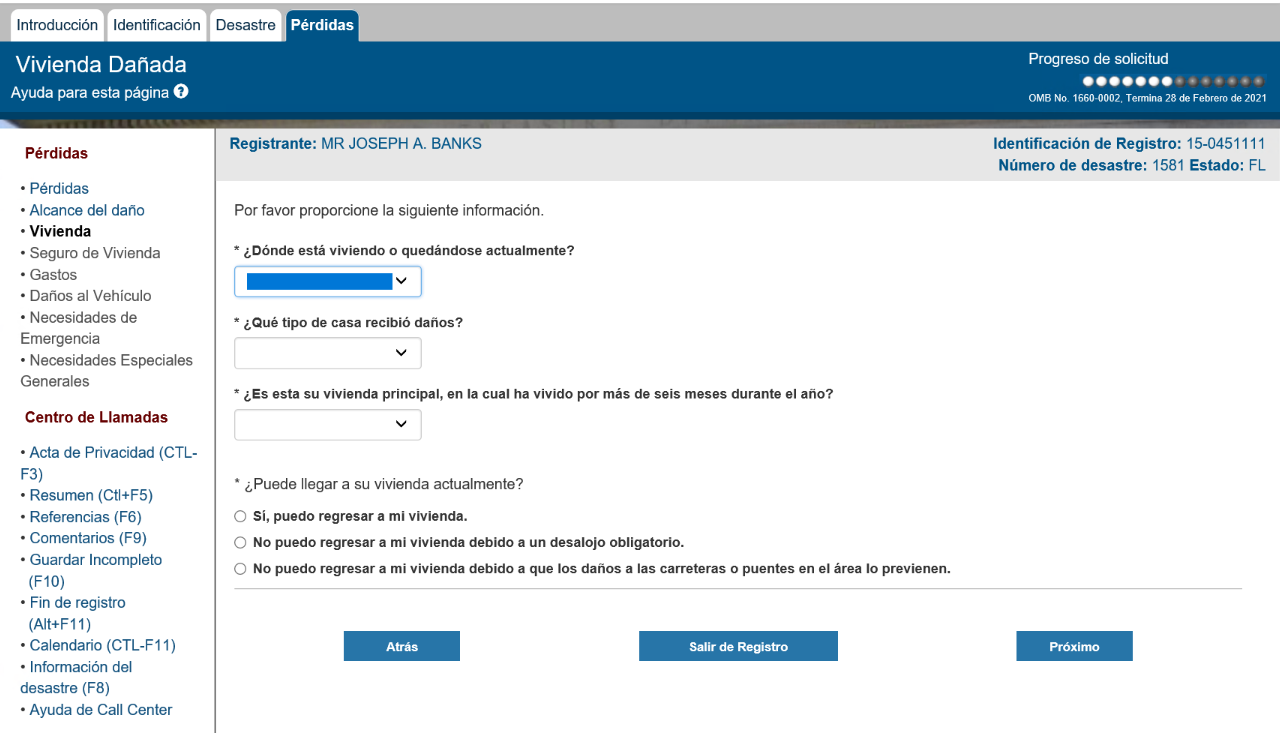 Owner
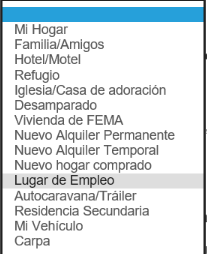 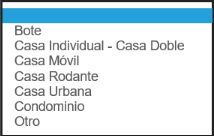 Hilera de Casas (Townhouse)
Renter
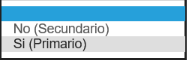 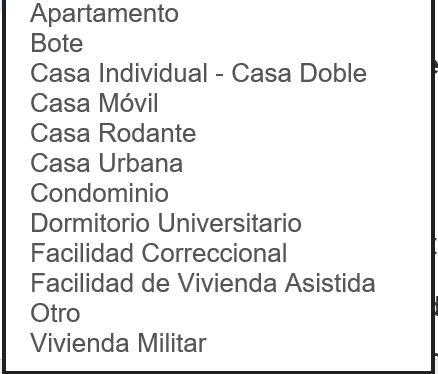 Segura de Vivenda - Owners
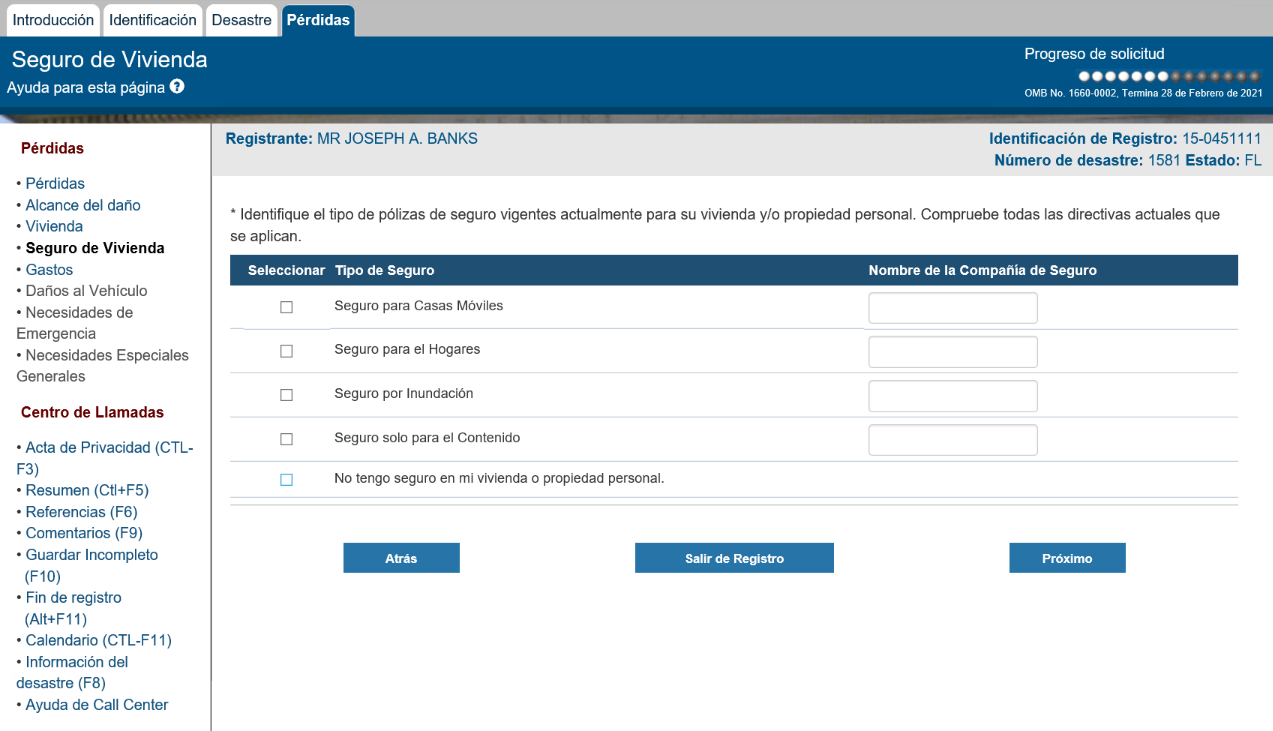 Seguro para el Hogar
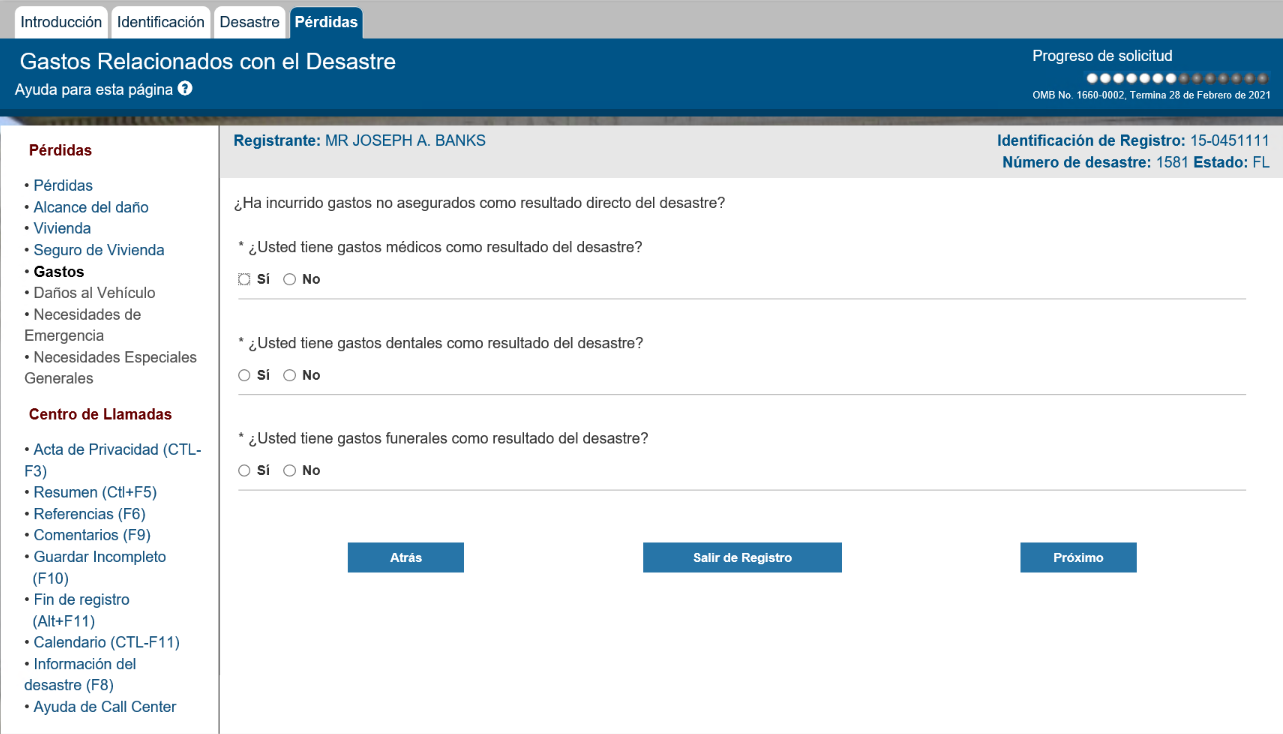 ¿Ha incurrido en gastos no asegurados como resultado directo del desastre?
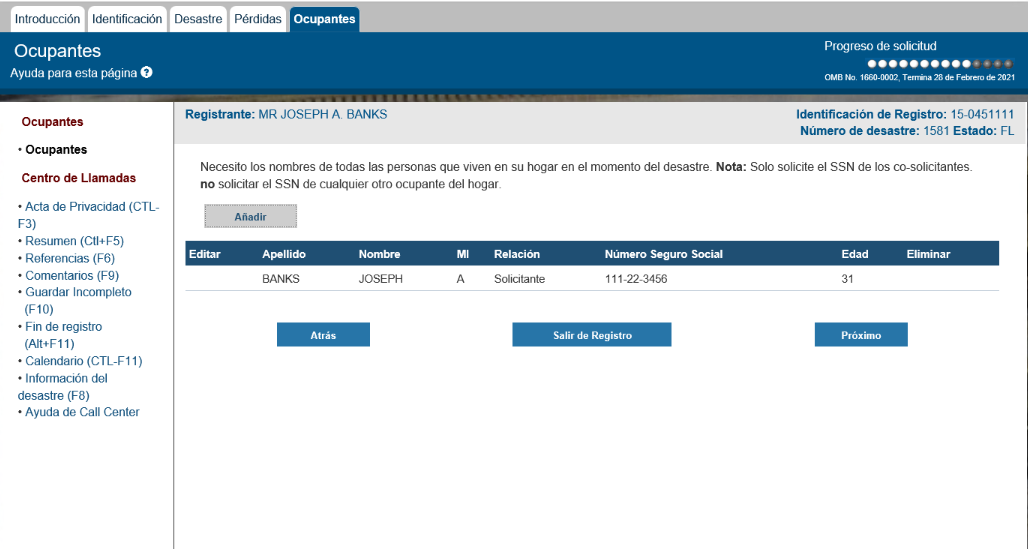 Necesito los nombres de todas las personas que viven en su hogar en el momento del desastre. Nota: Solo solicite el SSN del co-solicitante. No solicitar el SSN de cualquier otro ocupante del hogar.